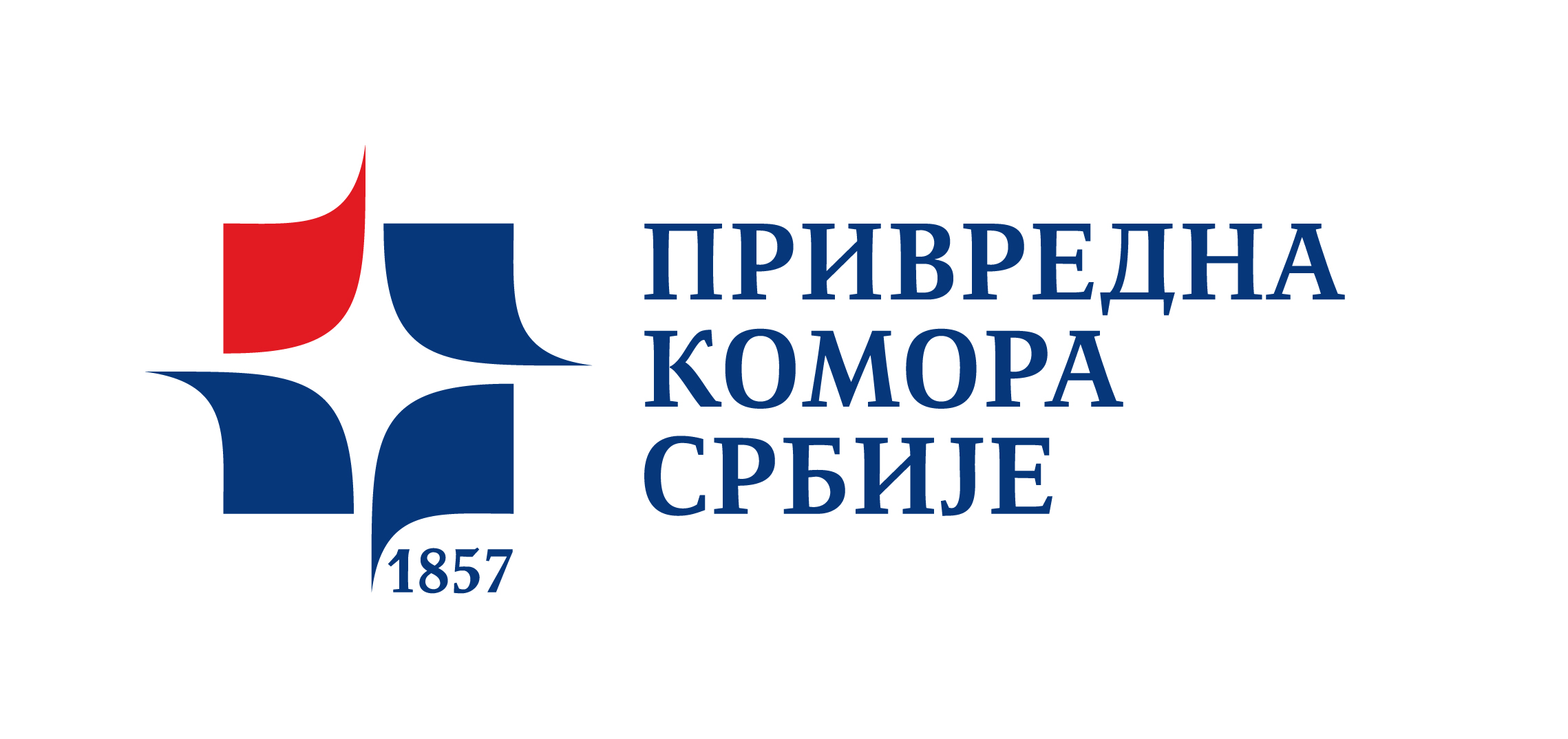 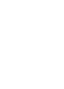 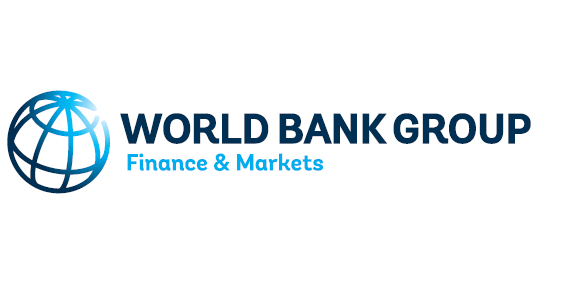 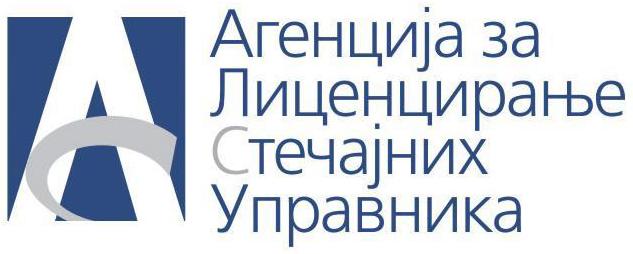 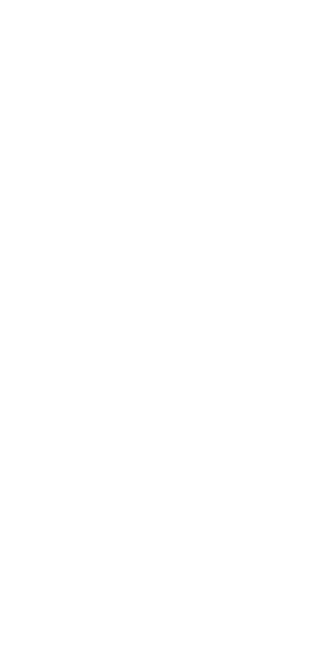 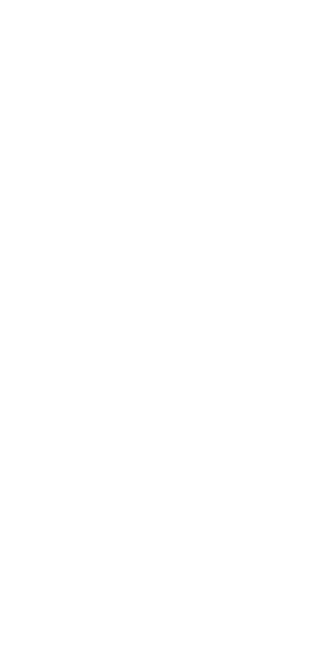 ПОЛОЖАЈ РАЗЛУЧНИХ ПОВЕРИЛАЦА ПРЕМА НОВЕЛАМА ЗАКОНА О СТЕЧАЈУ ИЗ 2017.ГОДИНЕ
Судија Синиша Недељковић
Председник Привредног суда у Пожаревцу
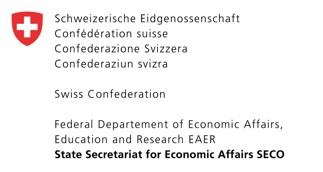 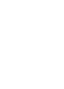 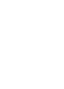 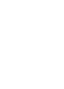 Закон о изменама и допунама Закона о стечају.
Закон је објављен у "Службеном гласнику РС", бр. 113/2017 од 17.12.2017. године, а ступио је на снагу 25.12.2017.
„Стечајни поступци који до дана ступања на снагу овог закона нису окончани, окончаће се по прописима који су били на снази до дана стуапања на снагу овог закона“ (члан 66. Закона о изменама и допунама Закона о стечају)
Поступак утврђивања потраживања и листа потраживања 
Стечајни управник утврђује основаност, обим и исплатни ред сваког потраживања и о томе сачињава листу признатих и оспорених потраживања, као и редослед намирења разлучних и заложних поверилаца (члан 113. став 2. Закона о стечају).
Редослед намирења хипотекарних поверилаца – члан 40. Закона о хопотеци („Службени Гласник РС“, 115/2005, 60/2015)
„Кад је јадан предмет хипотеке заложен неколицини хипотекарних поверилаца, редослед по коме се исплаћују њихова потраживања из цене добијене продајом предмета хипотеке одређује се према дану, часу и минуту настанка хипотека, рачунајући од пријема захтева за упис прве хипотеке“.
Избор члана одбора поверилаца из реда разлучних поверилаца (члан 38а Закона о стечају)
Избор члана одбора поверилаца из реда разлучних поверилаца на првом поверилачком рочишту. Једаног члан одбора повериоца из реда разлучних поверилаца бирају разлучни повериоци, већином гласова присутних разлучних поверилаца.
Право гласа имају сви разлучни повериоци, без обзира на чињеницу да ли су поднели пријаву потраживања до дана одржавања поверилачког рочишта.
Разлучни повериоци гласају сразмерно висини оног дела свог потраживања за који стечајни судија утврди да постоји вероватноћа његовог намирења из оптерећене имовине.
Разлучни повериоци могу да на првом поверилачком рочишту доставе процену вредности имовине која представња предмет разлучног права, сачињену од стране проценитеља, не старију од 12 месеци. Уколи не доставе наведену процену, вероватност намирења потраживања ових повериоца из оптерећене мовине, стечајни судија ће ценити на основу података из извештаја о економско-финансијском положају стечајног дужника, као и из других достављених доказа. 

Могућност разрешења члана одбора поверилаца из реда разлучних поверилаца у било ком тренутку.
Избор новог члана одбора поверилаца из реда разлучних поверилца у року од 30 дана од дана када је дата оставка члана или чланство у одбору престало из других разлога.
Оглас о заказивању састанка се објављује у два високо тиражна листа, најкасније 15 дана пре одржавања састанка.
У истом року се извештава и  стечајни судија.
Одбор поверилаца може да коптира новог члана одбора из реда разлучних поверилца, уколико разлучни повериоци у напред наведеном року не изаберу новог члана.
Формирање одбора поверилаца од стране суда (члан 38б Закона о стечају)
Уколико се на првом поверилачком рочишту не изаберу чланови одбора поверилаца, стечајни судија закључком који доноси на том рочишту одређује разлучног повериоца коме поверава дужност члана одбора поверилаца, применом одредбе  члана 35. став 3. Закона о стечају, водећи рачуна да тај поверилац поседује највећи износ потраживања за који постоји вероватноћа намирења из имовине која је оптерећена.
Уколико стечајни дужник нема разлучних поверилаца, дужност чланова одбора поверилаца врше пет поверилаца из реда стечајних поверилаца.
Радње од изузетног значаја (члан 28 Закона о стечају)
Уколико је предмет издавања у закуп имовина која је оптерећена разлучним или заложним правом, стечајни управник је дужан да обавештење о намери издавања у закуп достави и разлучном, односно заложном повериоцу, а таква радња се може предузети само уз прибављање сагласности разлучног, односно заложног повериоца, који учини вероватним да се његово обезбеђено потраживање може намирити из оптерећене имовине делимично или у целости.
Сматраће се да је дата сагласност ако се разлучни, односно заложни поверилац, у року од осам дана од дана пријема писаног захтева стечајног управника за давање такве сагласности о томе не изјасни доставом поднеска суду. 
Суд може продужити наведени рок од осам дана, само једном за највише 30 дана, и то на захтев разлучног, односно заложног повериоца због потребе прибављања нове процене вредности предметне имовине.
Стечајни судија на предлог стечајног управника, разлучног повериоца или заложног повериоца који докаже да је његово потраживање обезбеђено заложним правом доспело делом или у целости, доноси одлуку о укидању мера обезбеђења из члана 62. став 2. тачка 4. овог закона или забране извршења и намирења из члана 93. став 1. овог закона, у односу на имовину која је предмет обезбеђењана, на период од девет месеци почев од дана објављивања огласа о укидању мера обезбеђења (члан 93а став 2 Закона о стечају), уколико:
- стечајни дужник или стечајни управник нису на адекватан начин заштитили предметну имовину  која је предмет разлучног, односно заложног права, тако да је њена безбедност изложена ризику; 
- уколико се вредност предметне имовине смањује, а нема друге могућности за ефикасну заштиту од смањења вредности имовине;
Одлуку о укидању мера обезбеђења стечајни судија доноси, на предлог разлучног или заложног повериоца, ако је вредност предметне имовине мања од износа обезбеђеног потраживања, на рок од девет месеци од дана објављивања огласа о укидању мере обезбеђења.
Услов: 1) да разлучни или заложни поверилац докаже да је његово потраживање доспело делом или у целост; 
2) да приложи процену вредности имовине која је предмет разлучног односно заложног права, сачињену од стране проценитеља, која није старија од 12 месеци;
Неће се донети одлука о укидању мере обезбеђења ако стечајни управник докаже да је предметна имовина од кључног значаја за реорганизацију, односно продају стечајног дужника као правног лица.
Уколико се не уновчи имовина која је предмет решења о укидању мера обезбеђења у року од девет месеци од дана правноснажности тог решења, стечајни судија по службеној дужности доноси решење којим констатује да је мера забране извршења и намирења у односу на ту имовину поново успостављена.
Могућност продужење рока за још три месеца, ако разлучни односно заложни поверилац достави доказ да је у оквиру поступка уновчења објевљен оглас о продаји имовине, под условом да је тај предлог поднет пре истека деветомесечног рока.
Обавеза стечајног управника да о намери, плану продаје, начину уновчења, методу продаје и роковима продаје извести разлучног повериоца, уколико се продаје имовина на којим постоји обезбеђено потраживање. 
Рок од 5 дана од дана пријема обавештења о предложеној продаји за подношење примедби на предложену продају, када је имовина која је обухваћена продајом предмет обезбеђења потраживања једног или више разлучних поверилаца.
Право разлучног повериоца на предлагање повољнијег начина уновчења, односно метода продаје имовине.
Дужност стечајног управника да обавести разлучног повериоца који има разлучно право на имовини која је обухваћена продајом, у року од 10 дана од дана извршене продаје.
Намирење разлучних и заложних поверилаца мора бити извршено у року од пет дана  од дана када је стечајни управник примио средства по основу продаје имовине која је била предмет обезбеђења потраживања једног или више разлучних и заложних поверилаца, односно у року од пет дана од наплате потраживања. (члан 133 став 12 – Поступак продаје)
У року од 6 месеци од правноснажности решења о банкротству, стечајни управник је дужан да понуди на продају сваки део имовине који је предмет разлучног односно заложног права (члан 133а став 1. Закона о стечају) уз могућност продужења рока за још 6 месеци, уколико постоје нарочито оправдани интереси.
Застој наведеног рока у случају укидања мере забране извршења и намирења у складу са чланом 93а-93в
Одредба члана 132. Закона о стечају је измењена:
Сагласност разлучног, односно заложног повериоца у случају продаје имовине непосредном погодбом, када је наведена имовина стечајног дужника оптерећена разлучним и заложним правом.
Дужност стечајног управника да претходно прибави сагласност разлучних,  односно заложних поверилаца:
1. када предложена купопродајна цене или њен одговарајући део не покрива износ његовог целокупног потраживања и
2. ако претходно није покушана продаја јавним надметањем или јавним прикупљањем понуда .
Правилник о утврђивању националних стандарда за управљање стечајном масом („Службени Гласник РС“, број 62/18 – ступио на снагу 11.08.2018.године)
Национални стандард број 5
VIII – Продаја имовине непосредном погодбом
Продаја непосредном погодбом може се извршити искључиво уз прибављање претходне сагласности разлучног, односно заложног повериоца, ако:
1) је имовина која се продаје непосредном погодбом предмет разлучног, односно заложног права;
2) предложена купопродајна цена, односно њен део у односу на који постоји право првенственог намирења тог повериоца, не покрива износ његовог обезбеђеног потраживaња;
3) претходно није покушана продаја јавним надметањем или јавним прикупљањем понуда.
Право приоритета разлучног повериоца у случају продаје стечајног дужника као правног лица (члан 136 а Закона о стечају)
Разлучни и заложни повериоци који су имали заложно, односно разлучно право на било коме делу имовине који је обухваћен продајом стечајног дужника као правног лица, имају право приоритета у деоби оног дела средстава остварених продајом, према рангу приоритета који су стекли у складу са законом, а срезмерно процењеном учешћу процењене вредности имовине која је предмет заложног, односно разлучног права у укупној процењеној вредносоти предмета продаје (члан 136б)
Полагање цене од стране разлучног повериоца – (члан 136б)
Разлучни поверилац, као купац имовине стечајног дужника, који има право приоритета намирења из средстава остварених продајом, има право да своје обезбеђено потраживање пребије са износом купопродајне цене (credit bidding). 
Дато је право разлучном повериоцу да се у случају продаје имовине на којој је стекао разлучно право, надмеће и кориости износ свог потраживања уместо новца да исплати купопродајну цену. 
На тај начин разлучни повериоци могу да контролишу продају имовине на којој су стекли разлучно право, односно могу понудити већу цену уколико сматрају да је остварена цена сувише ниска.
Разлучни поверилац је дужан да на име  цене положи износ трошкова продаје и других неопходних трошкова из члана 133. став 12. Закона о стечају (трошкови процене имовине, трошкови оглашавања, законске обавезе и слично, који укључују и награду стечајног управника). 
Уколико обезбеђено потраживање премашује износ купопродајне цене, дужан је положити износ за евентуални преостали део купопродајне цене из којег нема право приоритетног намирења.
Уколико његово потраживање не достиже износ купопродајне цене дужан је положити разлику између његовог обезбеђеног потраживања и пуног износа купопродајне цене
Сагласност одбора поверилаца и разлучног, односно заложног повериоца (члан 136в Закона о стечају)
У случају продаје стечајног дужника као правног лица, целокупне имовине стечајног дужника или имовинске целине:
Када се разлучни повериоци намирују износом мањим од 50% од процењене вредности имовине, из имовине која је предмет обезбеђења, стечајни управник је дужан да понуду купца достави сваком разлучном и заложном повериоцу који има разлучно, односно заложно право на имовини која је ушла у процену стечајног дужника као правног лица.
Продаја се може спровести ако је одобри разлучни, односно заложни поверилац који учини вероватним да се његово обезбеђено потраживање може намирити делим или у целости из имовине која је под разлучним, односно заложним правом ако би се она продавала појединачно. 
Ова права разлучних, односно заложних поверилац не постоје уколико се исти намирују у целости.
Правао гласа о плану реорганизације (члана 165. став 4. Закона)
За сврху остваривања права гласа разлучних поверилаца стечајни судија врши процену вероватноће намирења њиховог потраживања из оптерећене имовине, а разлучни поверилац је овлашћен да суду достави процену вредности оптерећене имовине израђену од стране проценитеља.
У случају сумње у достављену процену, стечајни судија ће ангажовати другог проценитеља (овлашћено стручно лице) који ће извршити нову процену.
За износ потраживања који стечајни судија процени да разлучни повериоци не могу намирити из оптерећене имовине, разлучни повериоци остварују право гласа у оквиру класе потраживања у коју би њихово потраживање било разврстано да не постоји обезбеђење.
Решење о потврђивању усвајања плана реорганизације објављује се на огласној табли суда и доставља стечајним, разлучним и заложним повериоцима, стечајном дужнику и подносиоцу плана, ако то није стечајни дужник.
Жалбу могу изјавити стечајни дужник, стечајни управник, стечајни повериоци, разлучни и заложни повериоци.
Хвала на пажњи